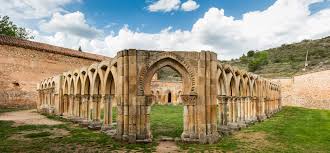 LOS ARCOS DE SAN JUAN DE DUERO.
Realizado POR: BERTA PÉREZ PÉREZ.
LOS ARCOS DE SAN JUAN DE DUERO
Se encuentra en Soria y desde Barcelona hay aproximadamente unas cinco, seis horas.
Se construyó en el s. xii hasta el s. Xviii. Esta construcción es románica y gótica.  
El claustro es un recinto de arcos muy bonitos que la gente creyente lo usaba para rezar.
La iglesia  también se usaba para que los creyentes fueran a  rezar e ir a misa.
Se conserva bastante  bien  pero hay algunas 
    partes que están un poco
    mal. Pero, en general,                    todo   está bien.
En mi opinión todo es 
 muy bonito y os recomiendo que lo visiteis!!!
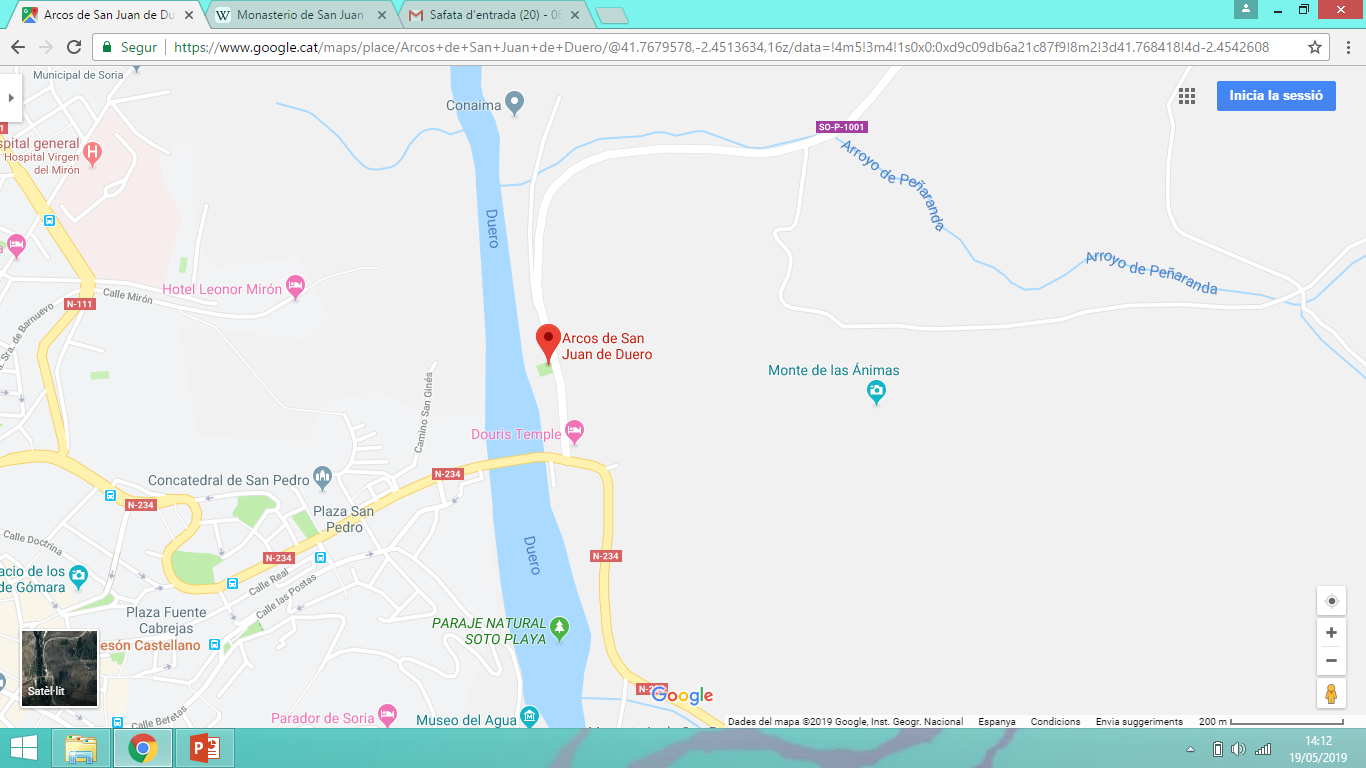